募集
学校支援ボランティア
矢吹小学校区
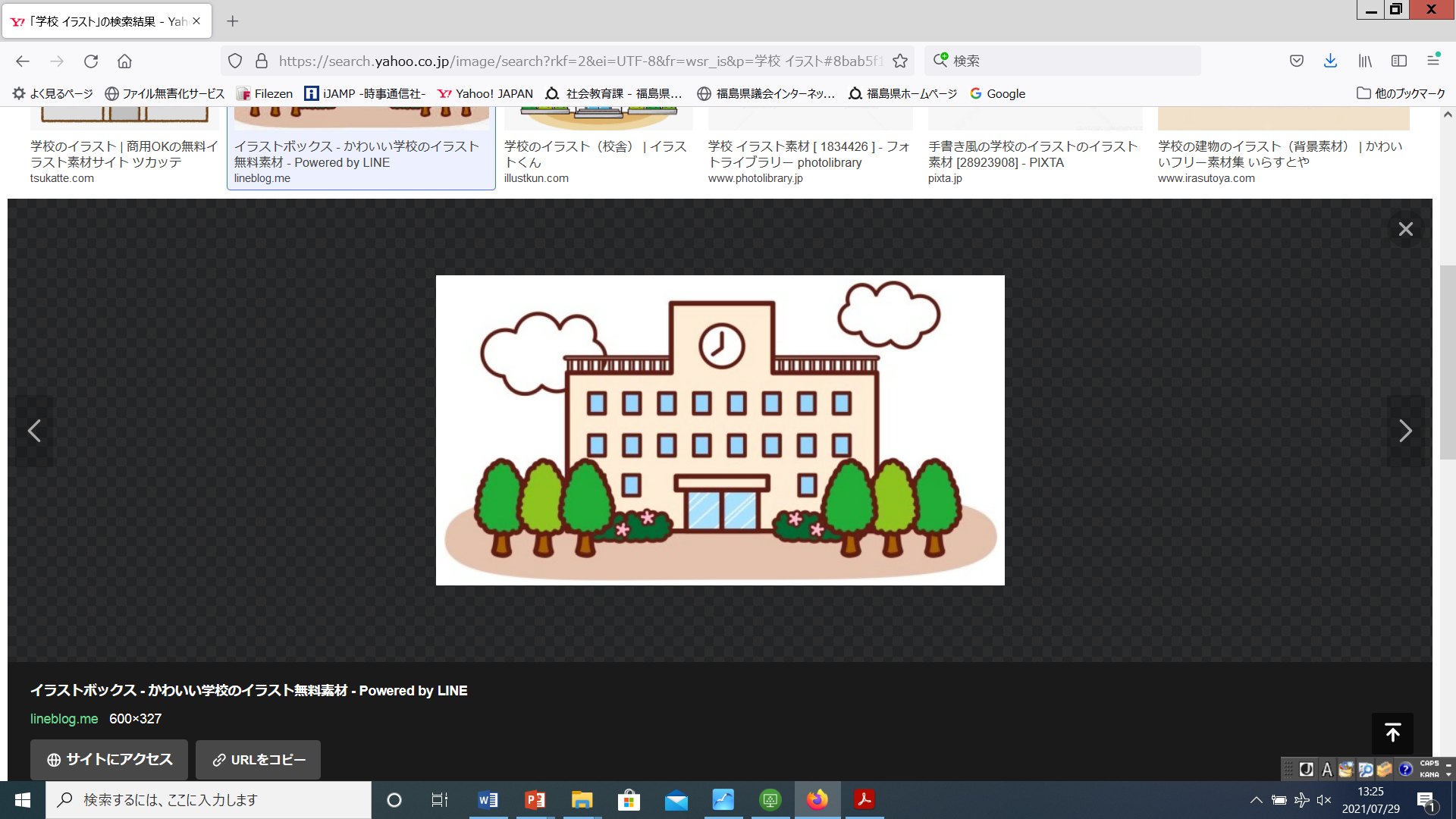 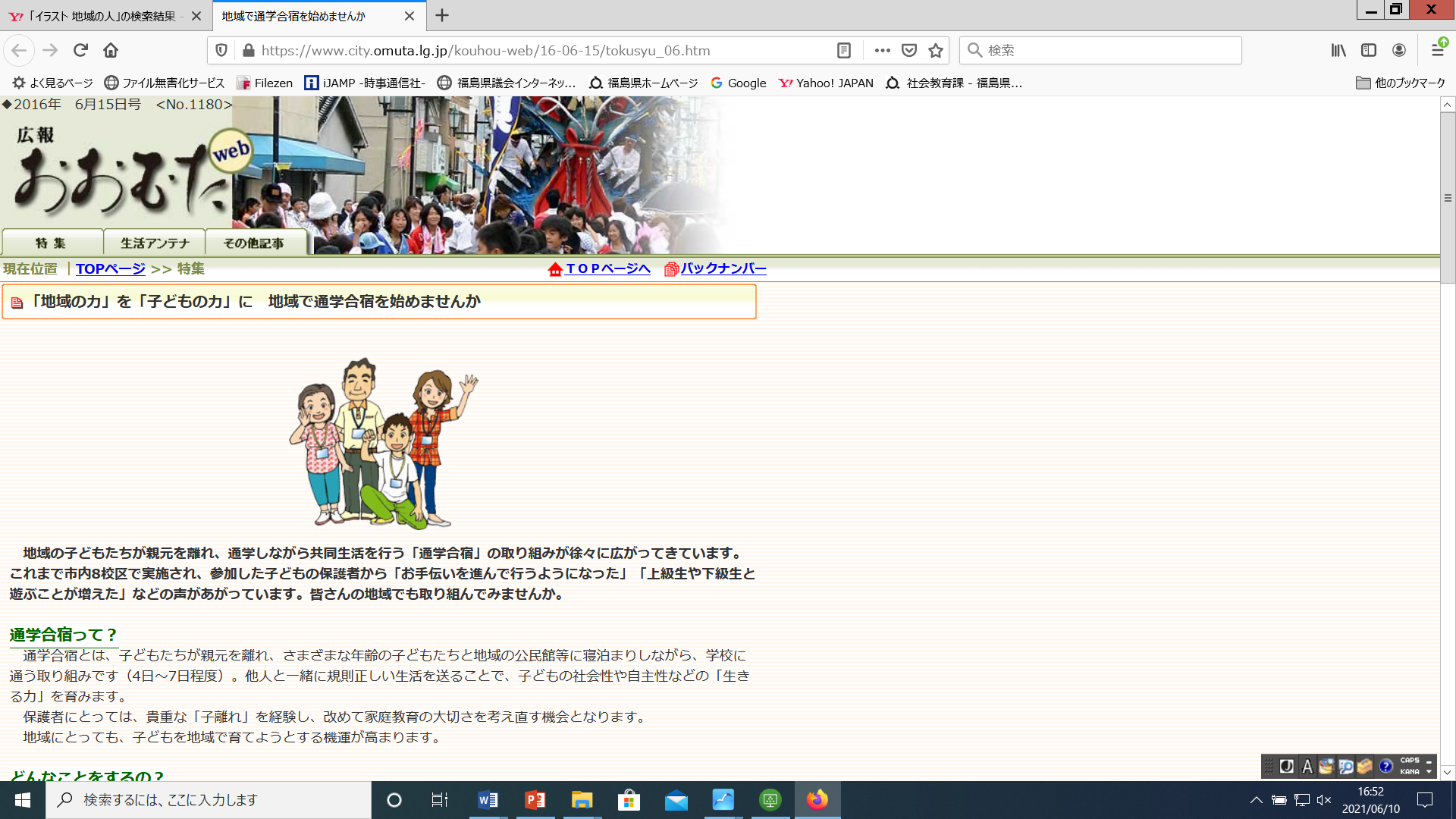 学校支援って何？
地域の人々が、学校を支援する活動です。
「子どもたちのために、何かお手伝いしてみたい！」という思いのある方ならどなたでも参加できます。
どんなシステムなの？
①学校から支援依頼が教育委員会の地域学校協働活動推進員（地域コーディネーター）に出ます。
　  （人手が足りないので、家庭科の授業のサポートを
      してほしい！　昔遊びを教えてほしい！　など）


②地域学校協働活動推進員がボランティアさんに
　　　　　　　　　　　　　　　　　　要請の声をかけます。
　登録していただいているボランティアさんの中から、
　依頼に合った方に声をかけさせてもらいます。
　ボランティア活動は、
　「できる人が」「できる時に」「できること」をが基本で、
　強制するものではありません。
　参加可能な場合に御協力いただくスタイルです。


③学校の活動を支援していただきます。
　先生の授業のサポートや登下校の見守り、運動場の除草、
　花壇や農園の手入れ、図書の整理など、様々な活動の支援
　をしていただきます。
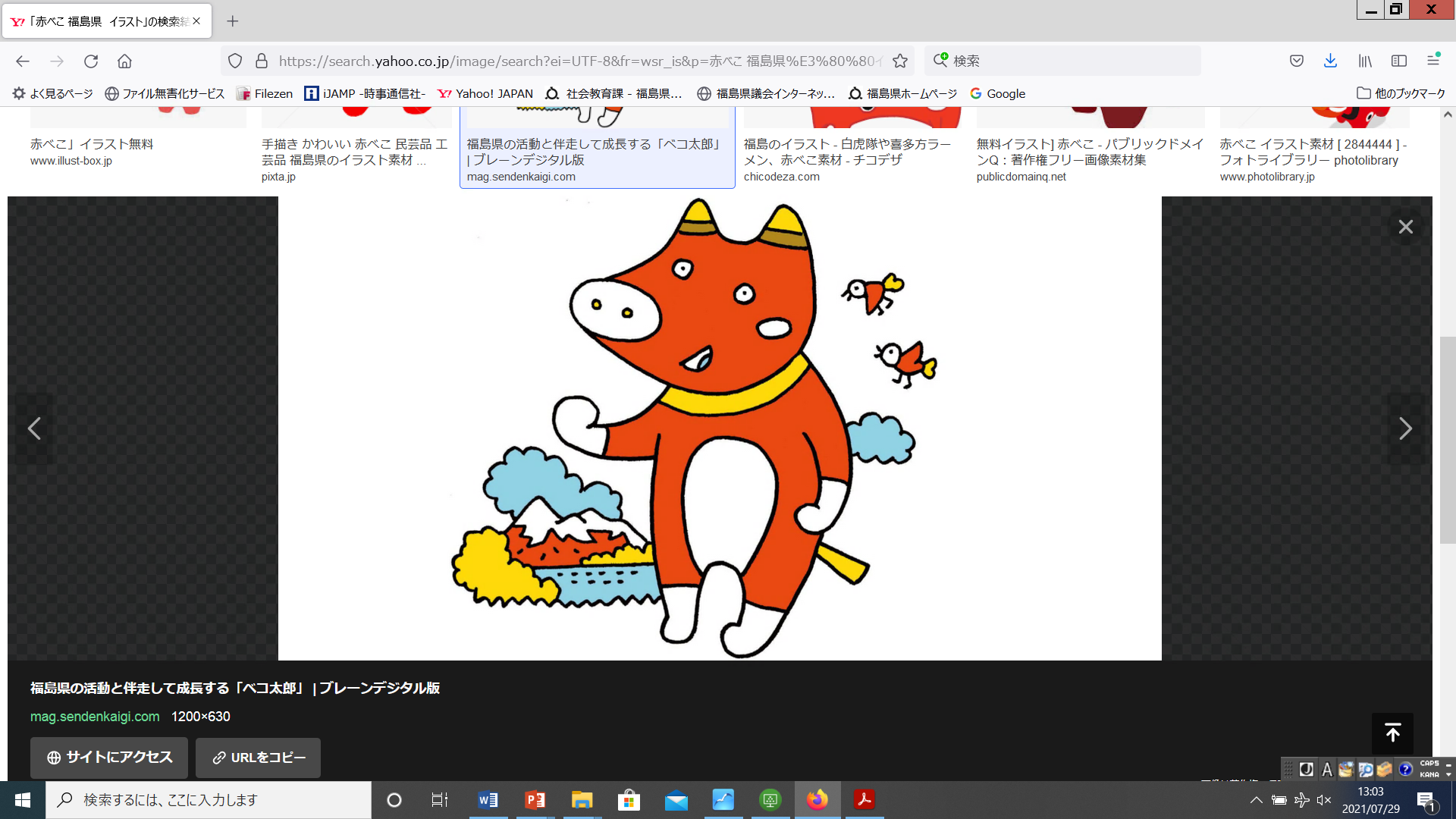 会津の歴史を教えて
もらいたいなあ…
演題
どんな活動をしているの？
これまでの活動では…
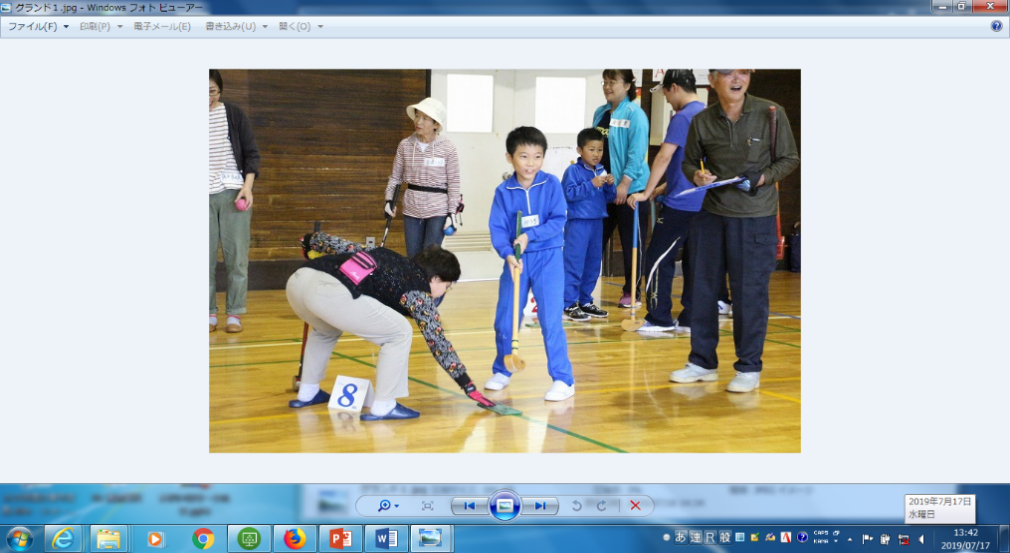 クラブ活動支援
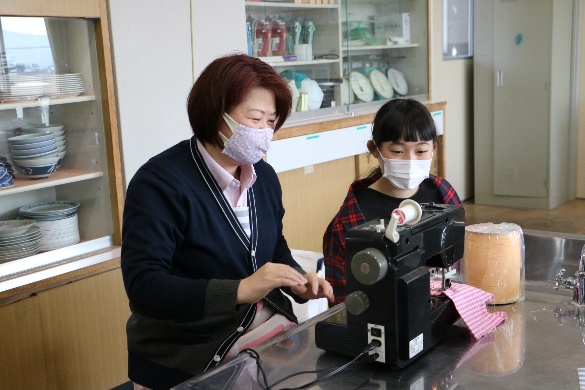 ボランティア登録の方法は？
裏面の「学校支援ボランティア登録申請書」に必要事項を記入していただき、教育委員会まで御持参ください。
　登録後は、学校支援要請や更新伺い等のお知らせがあります。（傷害保険有り）
授業支援
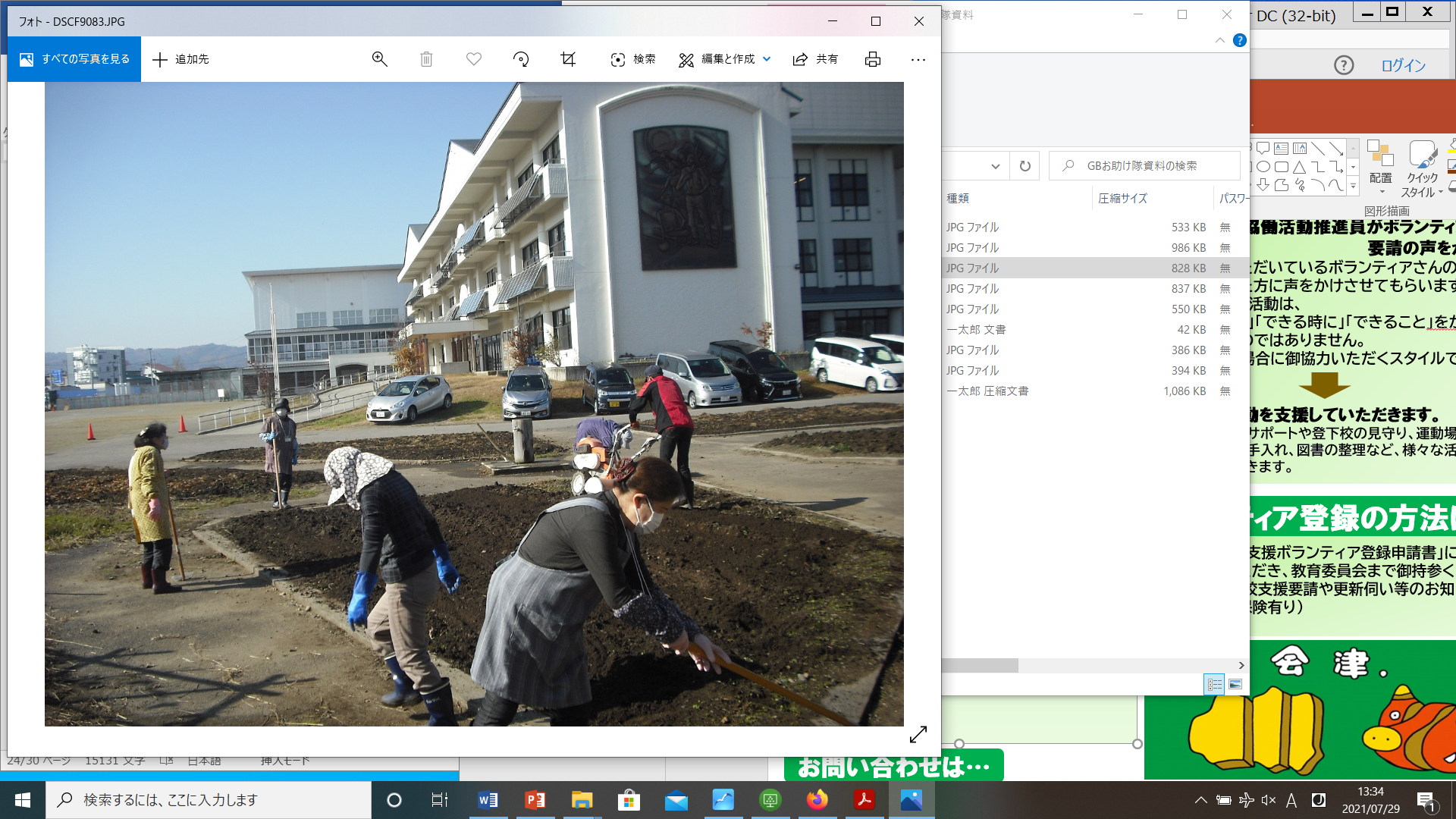 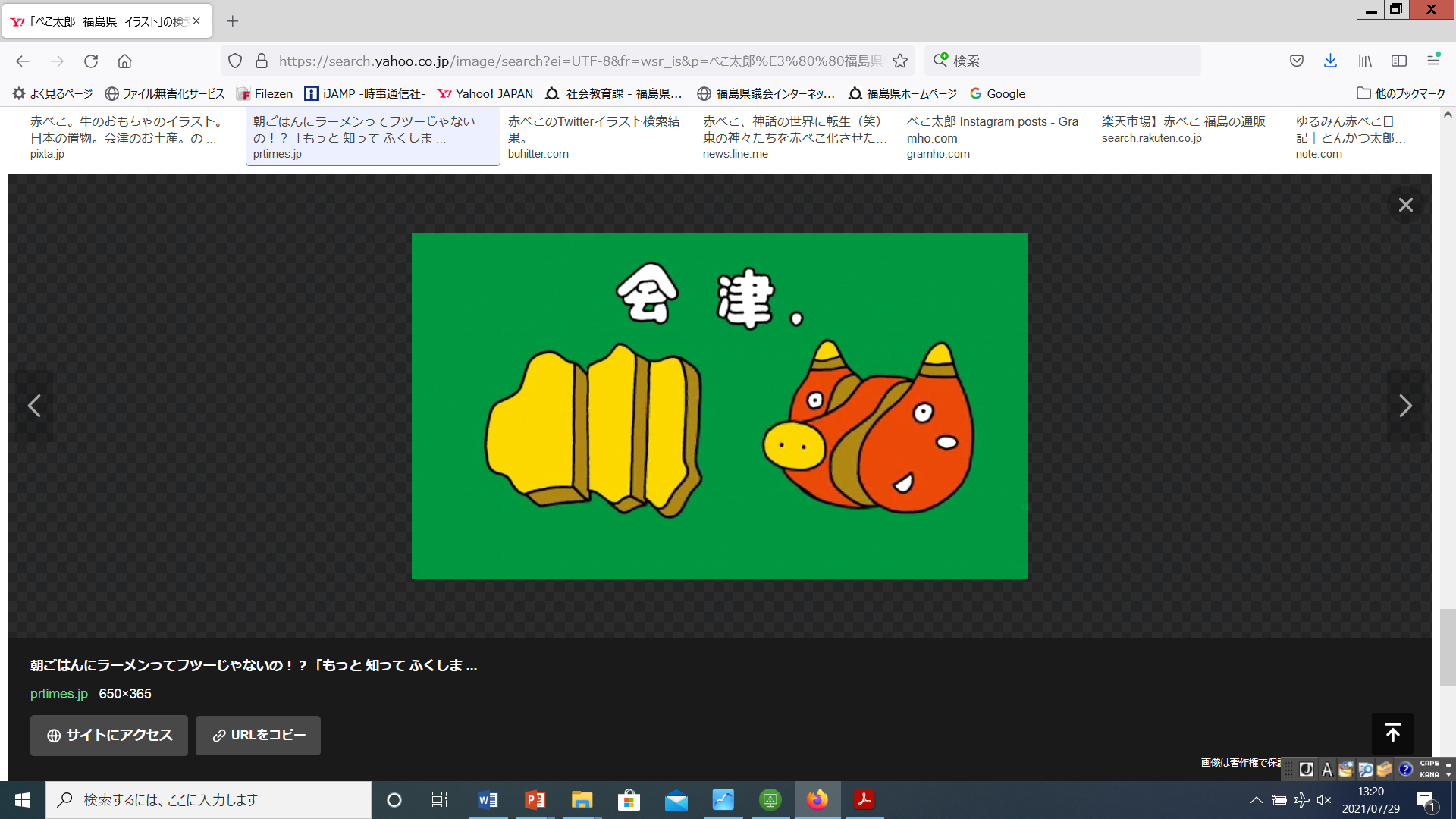 環境整備支援
お問い合わせは…
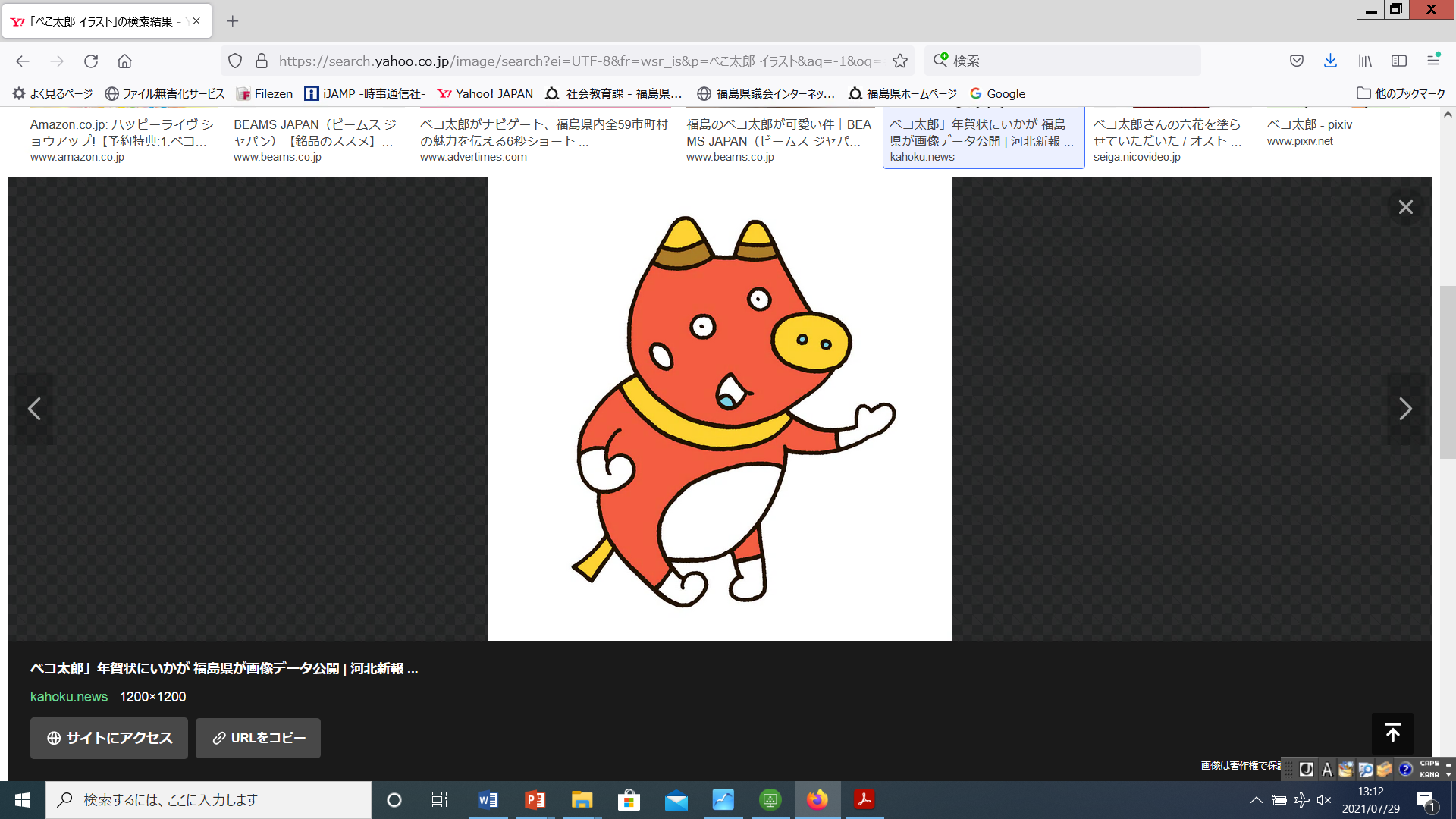 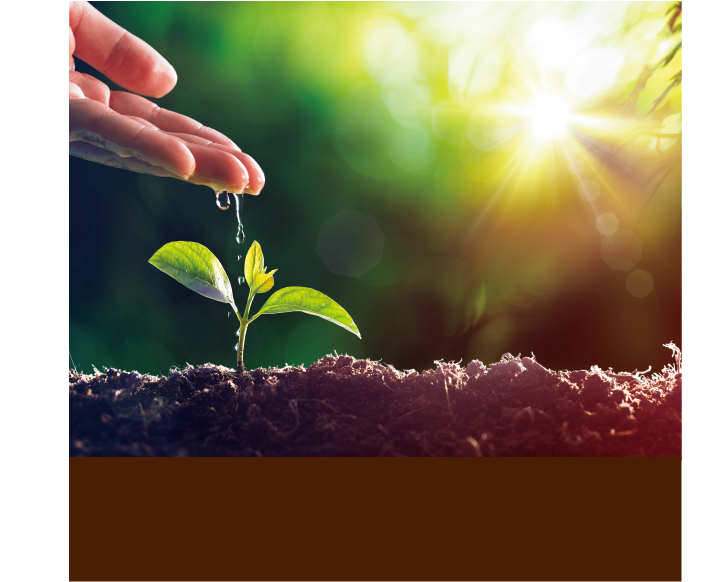 〇〇町教育委員会
-　　-
TEL：
お問い合わせ
赤べこ学園小・中学校
TEL：
-　　-
TEL：